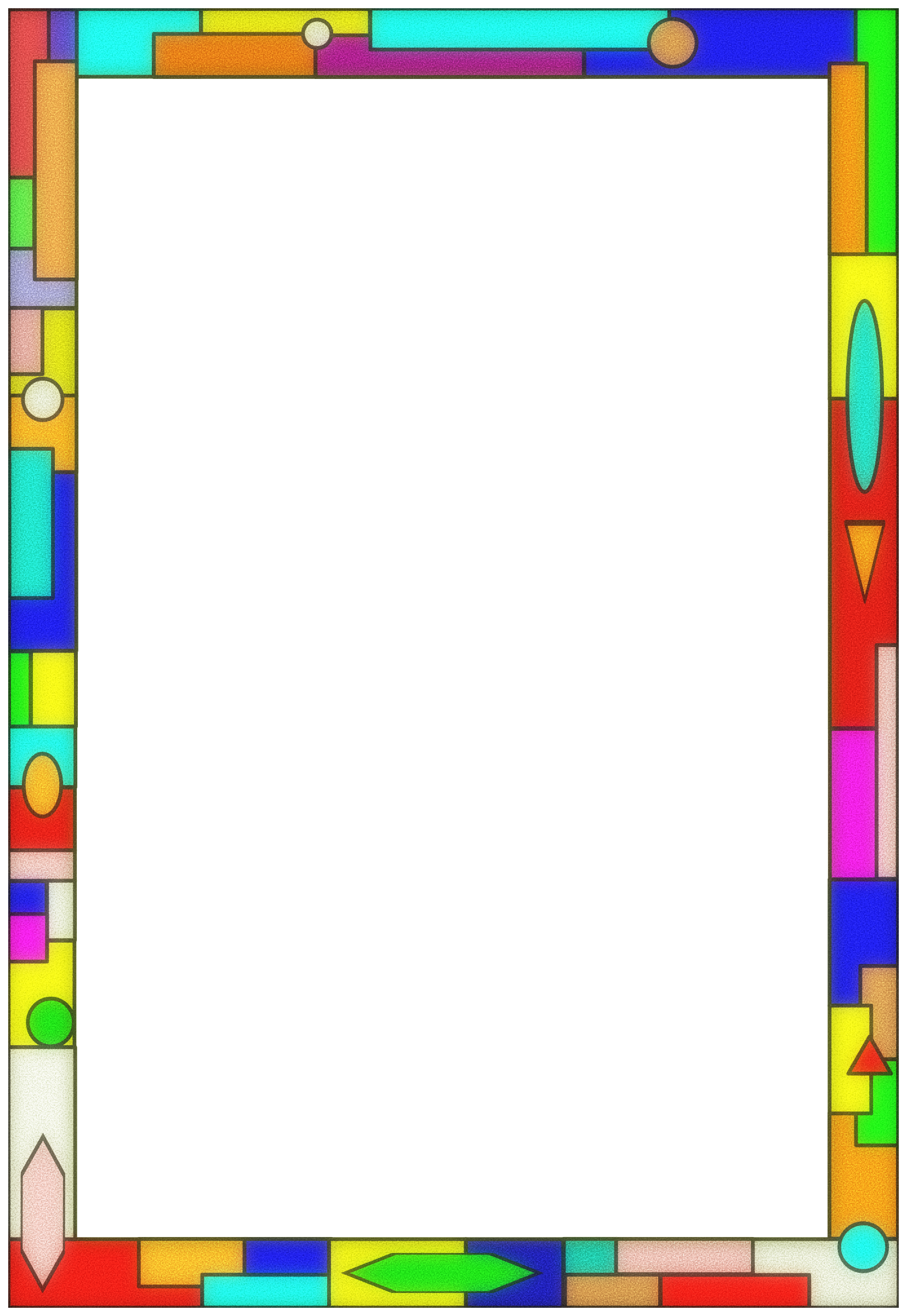 Topic 11: Convert MeasurementsVocabulary
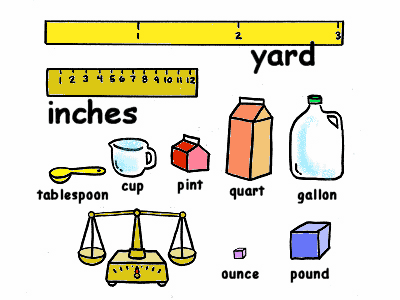 Essential Questions:
What are customary measurement units and how are they related?
What are metric measurement units and how are they related?
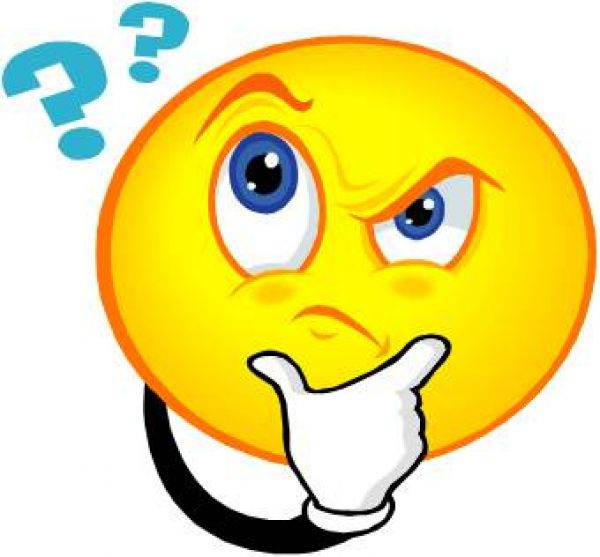 Standards
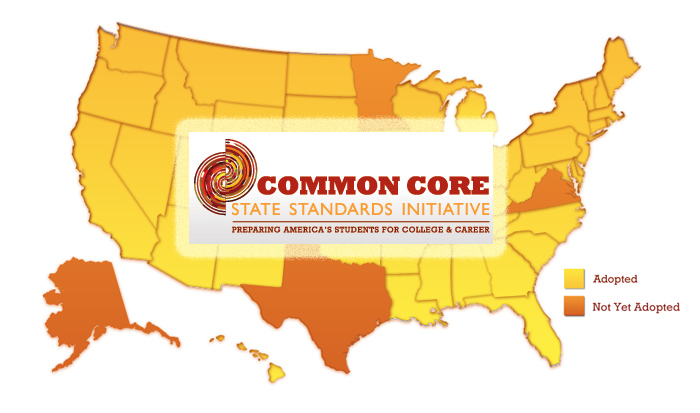 5.MD.A.1
5.MD.A.2
5.NBT.B.5
5.NBT.B.6
foot
A customary unit of length equal to 12 inches is a foot.



1 foot = 12 inches
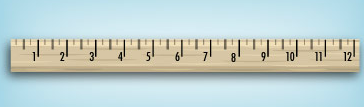 mile
A customary unit of length equal to 5,280 feet is a mile.




1 mile = 5,280 feet
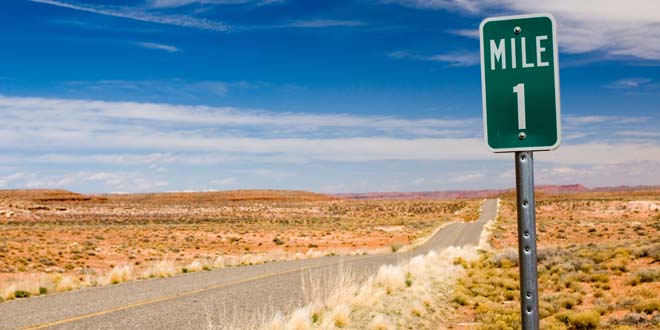 inch
A customary unit of length less than 1 foot is an inch.



12 inches = 1 foot
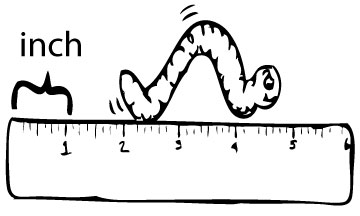 yard
A customary unit of length equal to 3 feet is a yard.




1 yard = 3 feet
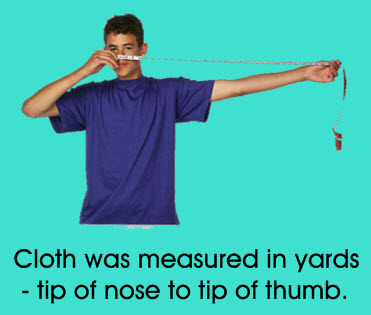 capacity
Capacity is the volume of a container measured in liquid units.
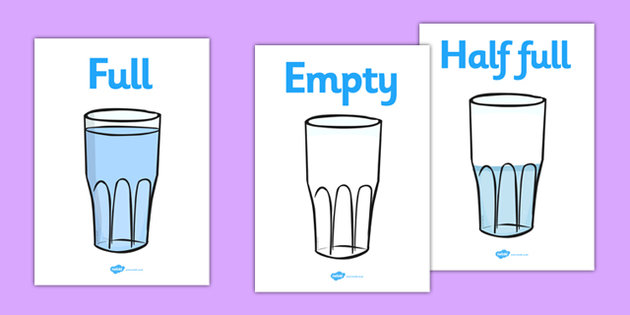 cup
A customary unit of capacity equal to 8 fluid ounces is a cup.




1 cup = 8 fluid ounces (oz.)
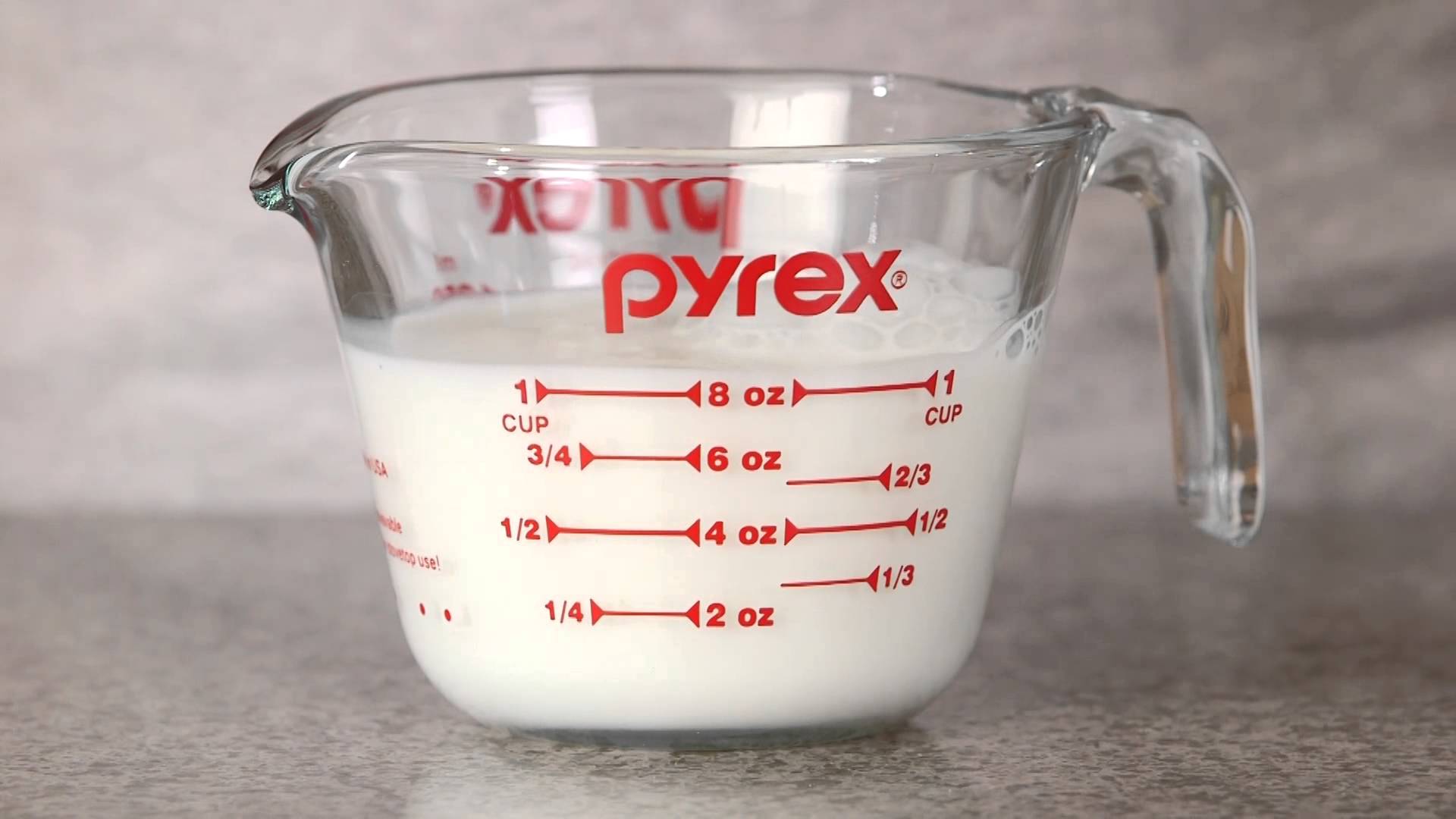 pint
A customary unit of capacity equal to 2 cups is a pint.




1 pint = 2 cups
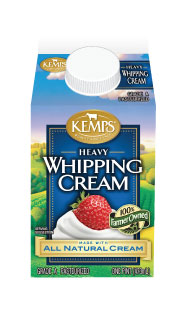 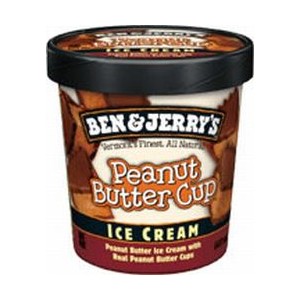